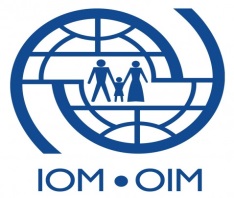 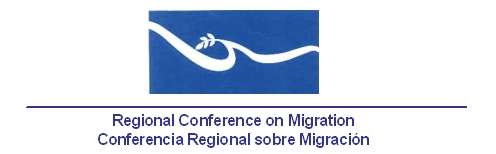 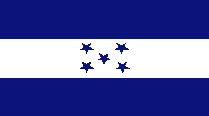 CONCLUSIONSof the Seminars/Workshops on Capacity-Building of Consular Officers on Protection of the Labour Rights of Migrant WorkersManagua, Nicaragua, 2012Tegucigalpa, Honduras, 2013
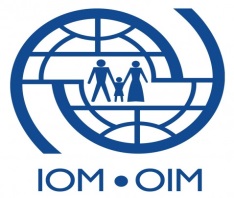 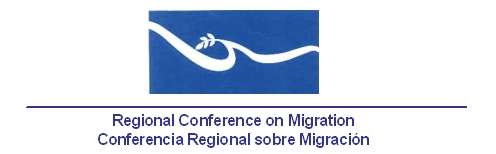 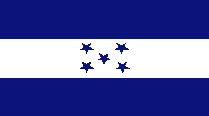 Policies on preventing and combating trafficking for the purpose of labour exploitation 
Take advantage of technology and human resources 
Joint consulates with other countries of origin 
Implement inter-institutional programmes
Establish (community) support networks 
Ratify ILO agreements
Disseminate information on labour rights through consular networks
Training programmes on consular protection
Develop manuals on protection of migrant workers 
ESTABLISH THE ROLE OF LABOUR ATTACHÉ
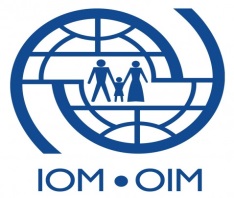 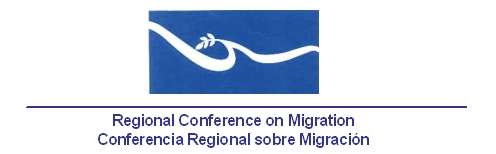 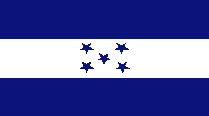 PROPOSED NEXT STEPS

Training of labour attachés (in countries where this position exists)
Remote training (online tools)
Training of trainers on consular protection 
Prevention/awareness-raising campaigns; develop materials that can be adjusted to the region
Create a virtual forum on the topic